The FCalPulse R&D Project -     Liquid Argon Calorimetry at           a High Luminosity Collider
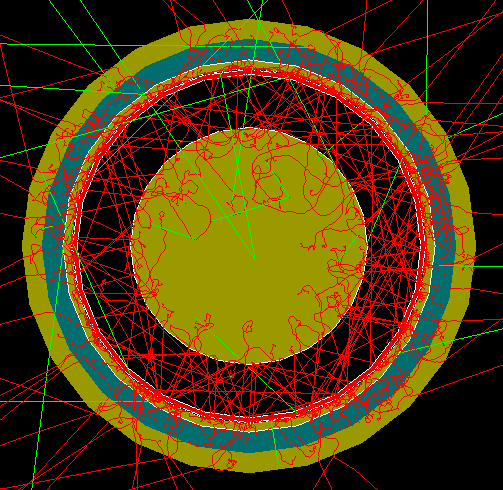 J.Rutherfoord
9 March 2021
v1
Outline
The problem – Argon ion buildup
The effect on the “triangle” pulse
Which calorimeters are affected
Measurements to date
What’s not known yet
The FCalPulse R&D Project
Virtues of this approach
9 March 2021
J. Rutherfoord
2
Argon Ion Buildup
Time for Argon ion to drift across the FCal1 gap
T=3.6 ms at potential of 250 V
T=17 ms at potential of 54 V
When charge in the gap builds up to the charge on the electrode surfaces, the      E-field at the anode drops to “zero”.
This happens at the Critical Ionization Rate
9 March 2021
J. Rutherfoord
3
The ionization pulse
Normally the ionization electrons drift in the LAr at a constant speed.
But at high ionization rates the usual triangle pulse becomes
Smaller due to bulk recombination
Shorter because the gap region of fast-moving electrons is smaller
Distorted by developing a long tail
[See JR NIMA 482 (2002) 156]
9 March 2021
J. Rutherfoord
4
Normal and distorted signals
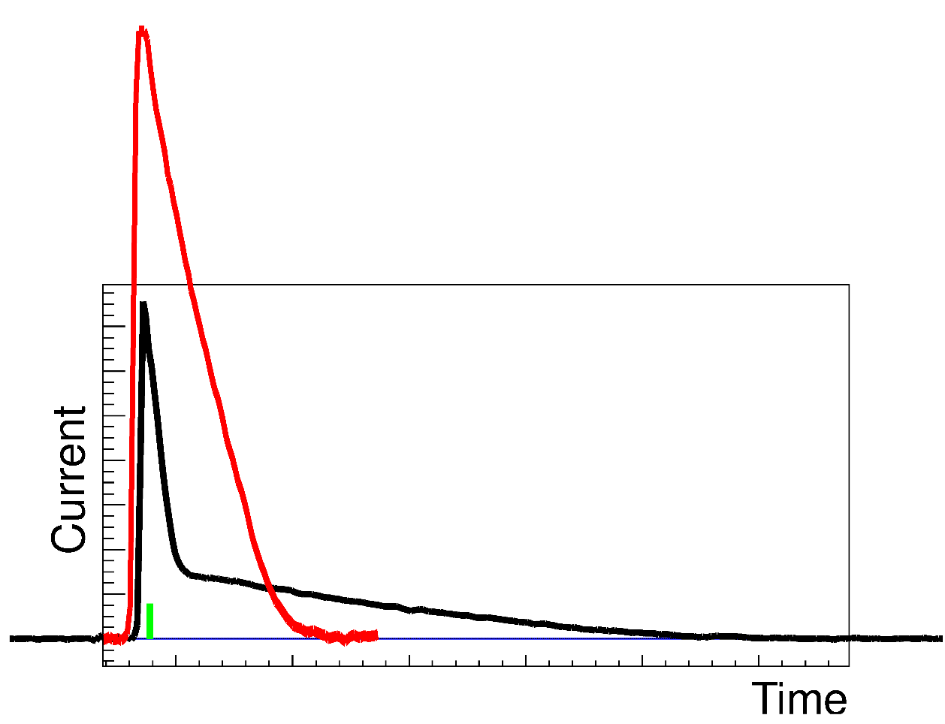 Normal LAr pulse (red) and space-charge distorted pulse (black).  These are actual pulses from the HiLum test beam run at IHEP, Protvino.  The relative magnitudes are adjusted to agree with theory.  We’re working hard to determine the normalization from the data.  These are “EMEC” signals.  The shape of the FCal signal is wiped out by the RF bunch length which is about 30 ns long and by residual shaping in the electronics.
9 March 2021
J. Rutherfoord
5
Attractions of LAr Calorimetry
To first order …
The triangle pulse shape is always the same
Assumes HV and temperature are fixed
Amplitude measures the Energy deposit
Radiation tolerant
Long-term stability
In the FCal1 the pulse at the electrode is the same for every channel
9 March 2021
J. Rutherfoord
6
Above threshold simplicity is lost
At ionization rates above the critical value …
Pulse shape distorts as function of ionization rate
No longer simple triangle
Amplitude now a function of ionization rate
Decreases
FCal1 readout channel energy calibration 
Different for all channels
Changes with changing luminosity
9 March 2021
J. Rutherfoord
7
Which calorimeters are affected?
The highest || regions of FCal1 are affected the most (> 40  critical)
But the high || region of FCal2 is also affected
And even the high || region of the EMEC inner wheel is affected
9 March 2021
J. Rutherfoord
8
Measurements to date
PIB at Arizona – Determined the critical ionization rate [JR NIMA 776 (2015) 65]
Also HiLum2 [L.Kurchaninov et al]
EndCap HiLum at IHEP Protvino
Measured pulse shapes.  We’re now trying to determine the pulse amplitudes.
EndCap HiLum2 at IHEP Protvino
Analysis in process
9 March 2021
J. Rutherfoord
9
What’s not known
We know that, at high ionization rates, the energy calibration depends on this rate.  But, at a fixed ionization rate, is the pulse still linearly proportional to the energy deposit?
Bulk recombination rate at relevant E-field
Effect of Oxygen contamination
Are there plasma instabilities
9 March 2021
J. Rutherfoord
10
The Passage of High Energy  e-, e+, and  Through Matter
Processes
Ionization e  + (Ar)  e  + (Ar+ + e-)
Delta rays
Excitation e  + Ar  e  + Ar*

Bremsstrahlung   (e) + A  (e + ) + A
Pair Production () + A  (e+ + e-) + A
Energy loss and energy deposit
9 March 2021
J. Rutherfoord
11
FCal1 front face unit cells
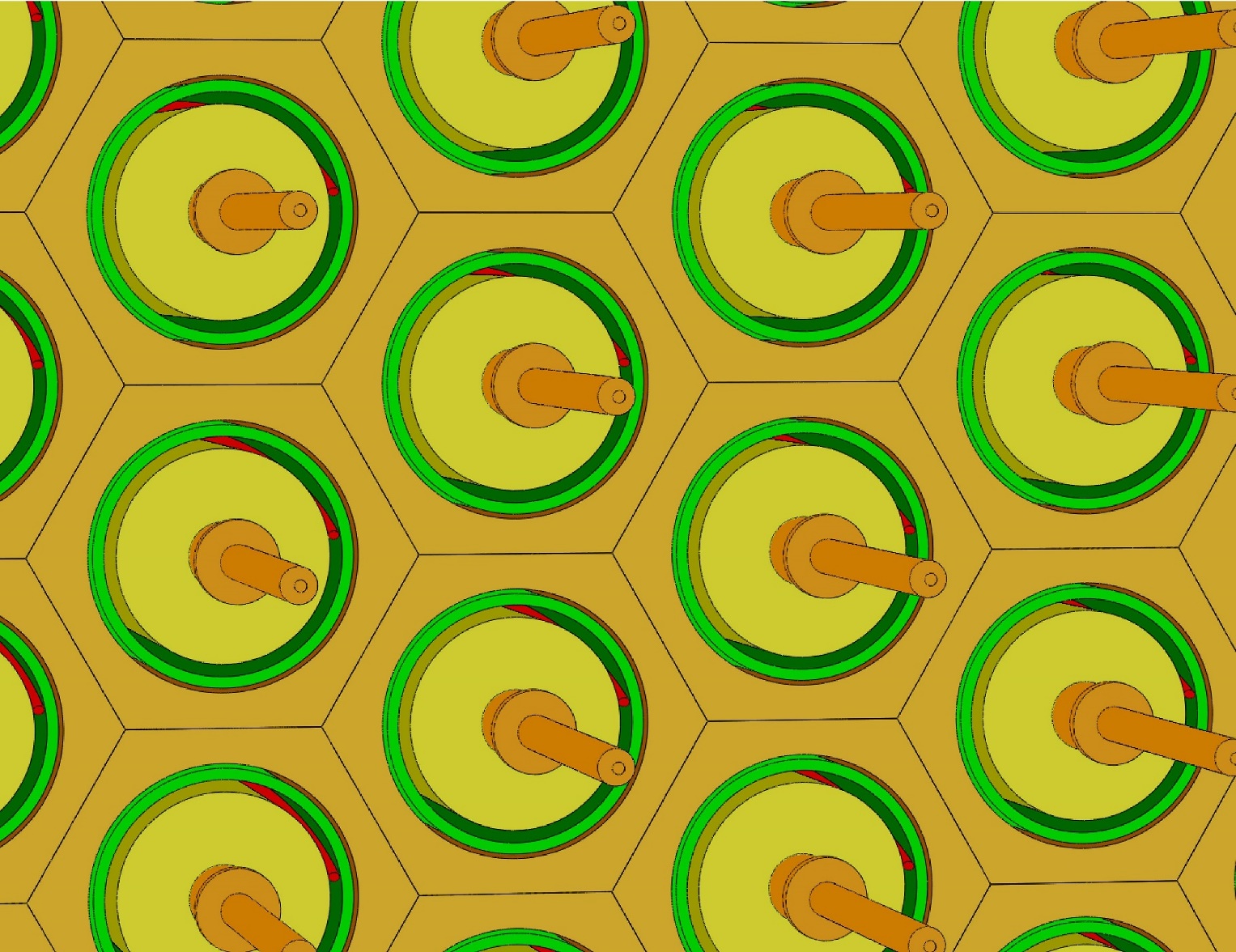 Solid Cu matrix
Solid Cu rods
Cu tubes
Insulating PEEK fiber
LAr gap between rod and tube
Imaginary lines demark unit cells
9 March 2021
J. Rutherfoord
12
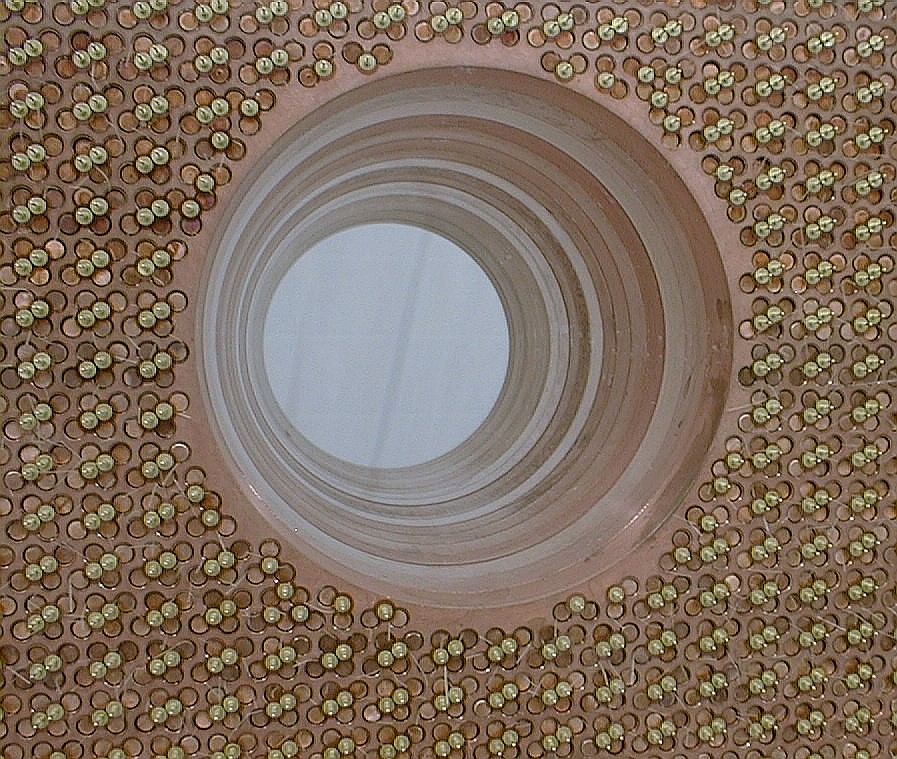 9 March 2021
J. Rutherfoord
13
Worst ionization rates
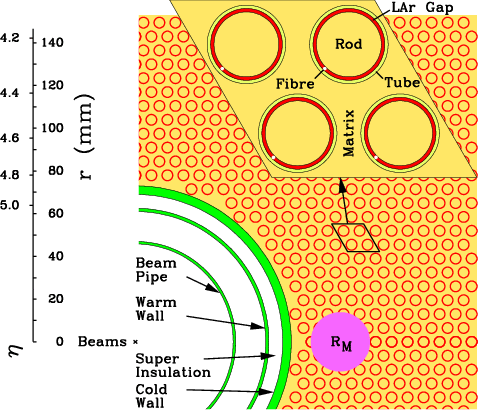 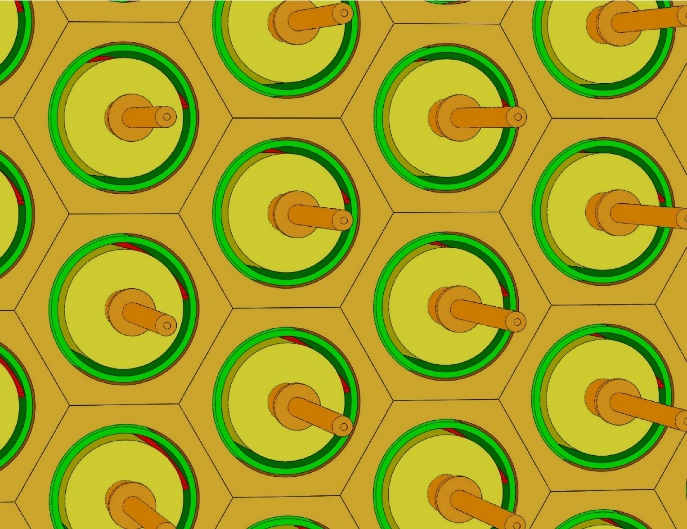 Inner region of the front face of the ATLAS Forward Calorimeter
Moliere radius
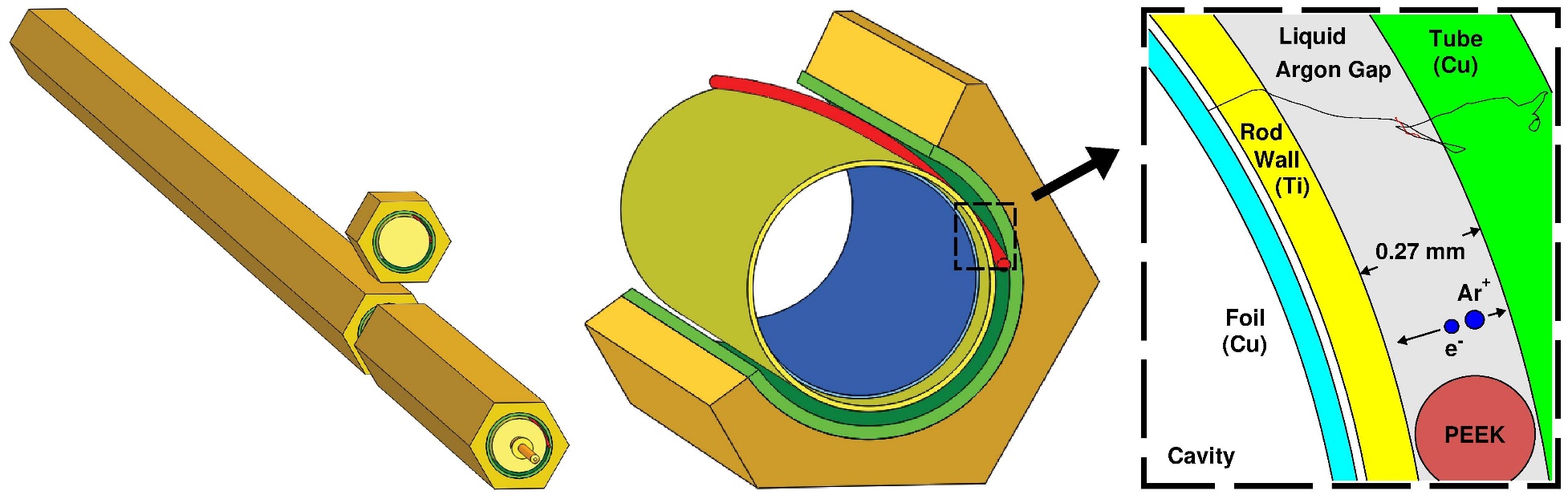 Electrode segment at EM shower max
This is where the rates are at their worst
15 June 2020
J. Rutherfoord
14
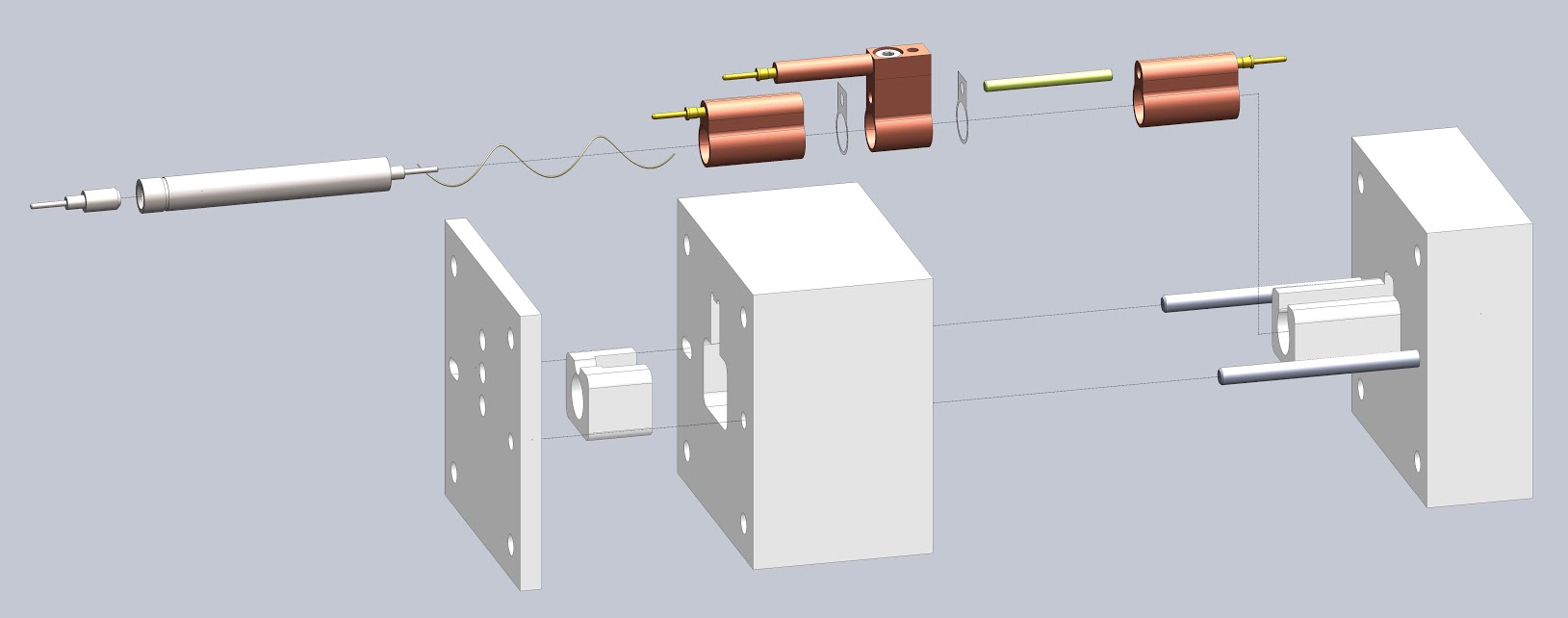 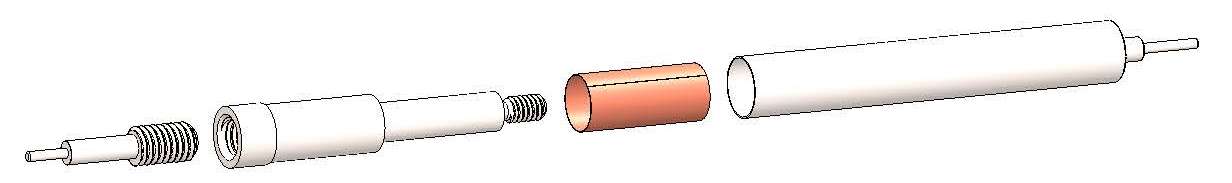 9 March 2021
J. Rutherfoord
15
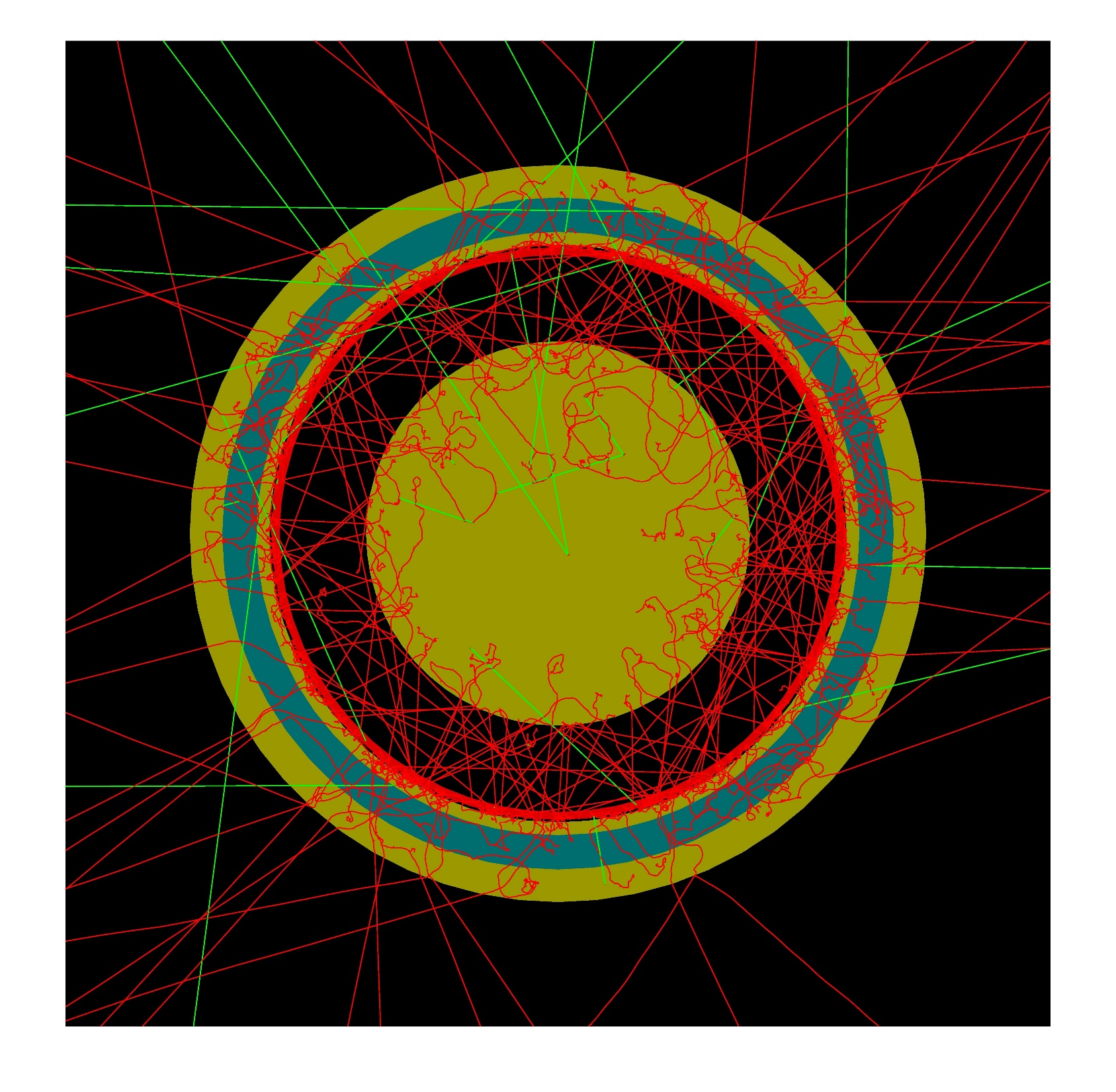 9 March 2021
J. Rutherfoord
16
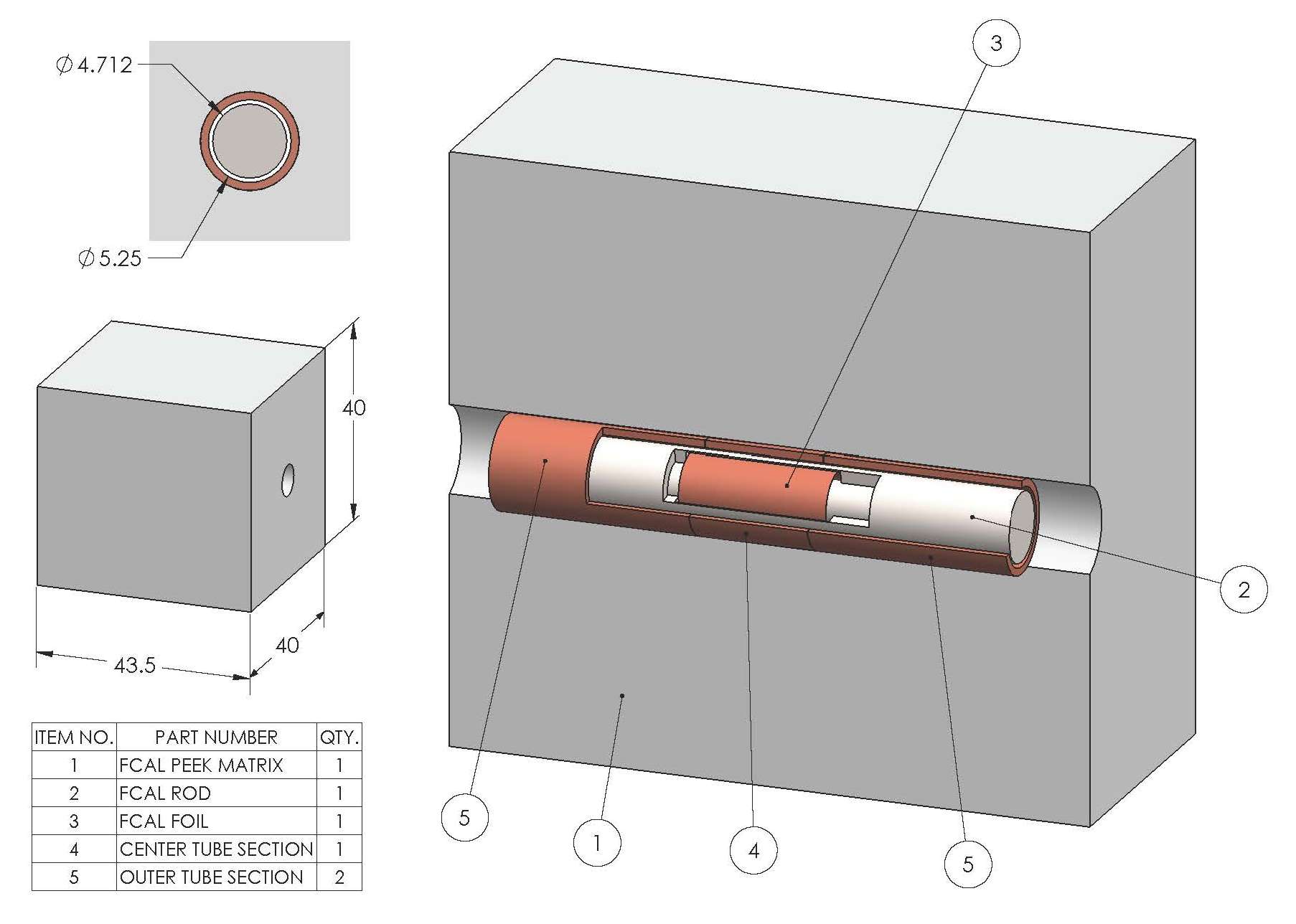 9 March 2021
J. Rutherfoord
17
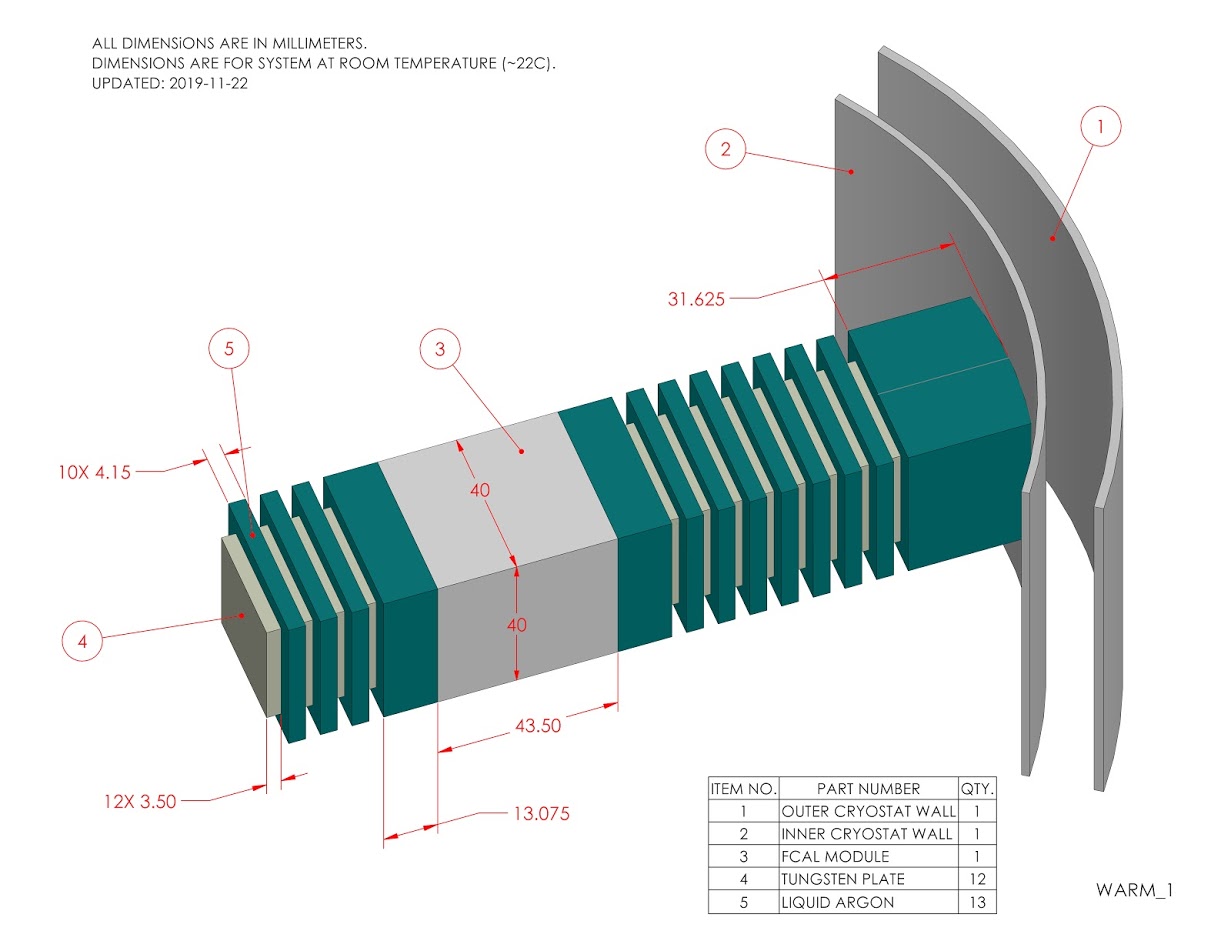 9 March 2021
J. Rutherfoord
18
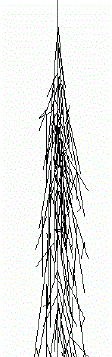 9 March 2021
J. Rutherfoord
19
Electron beam enters from right
Electron shower reaches max here
Tail catcher
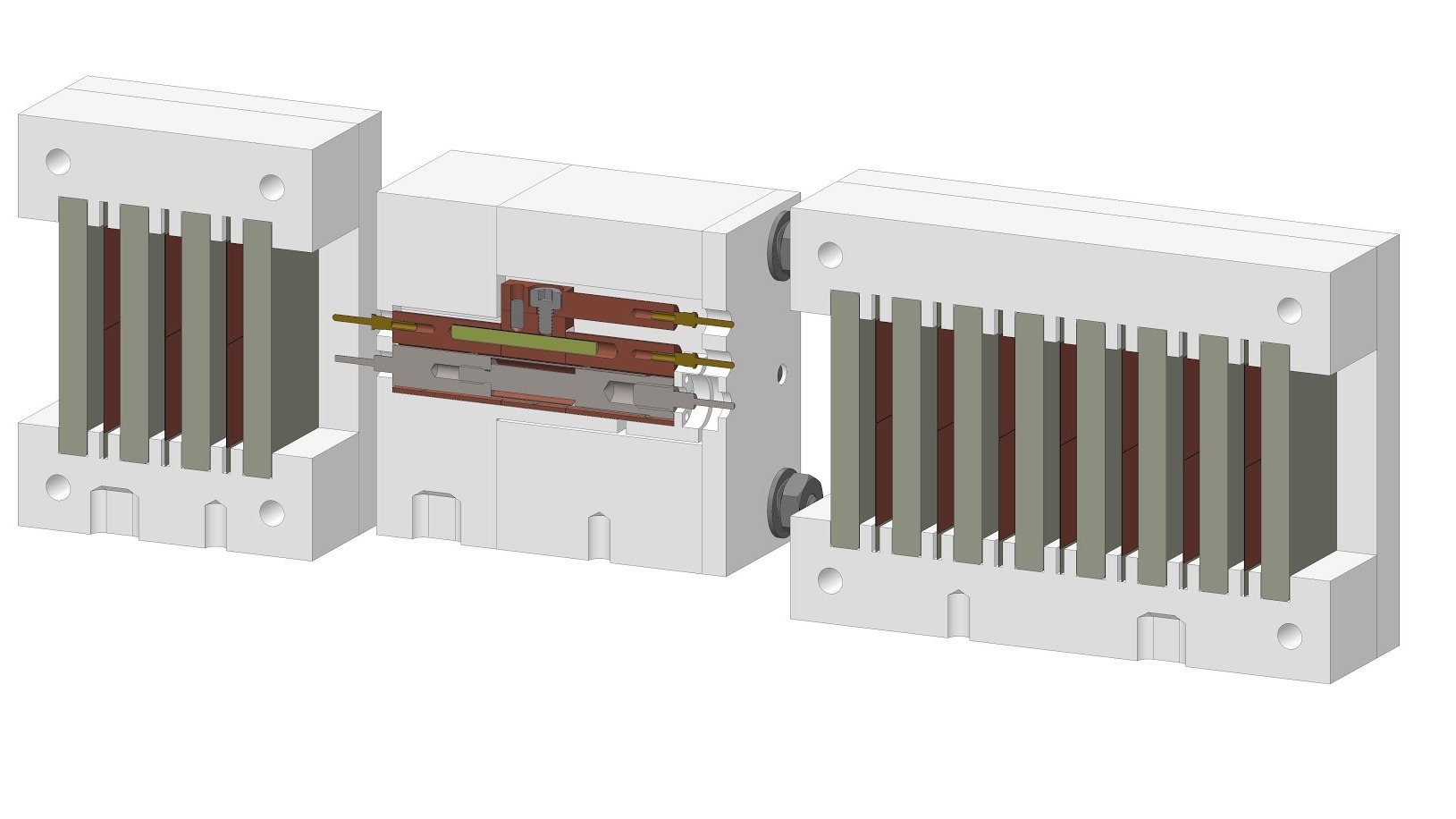 Tungsten plate shower calorimeter

FCal1-style electrode with Sr-90 beta source
15 June 2020
J. Rutherfoord
20
Single 350 GeV e- Shower
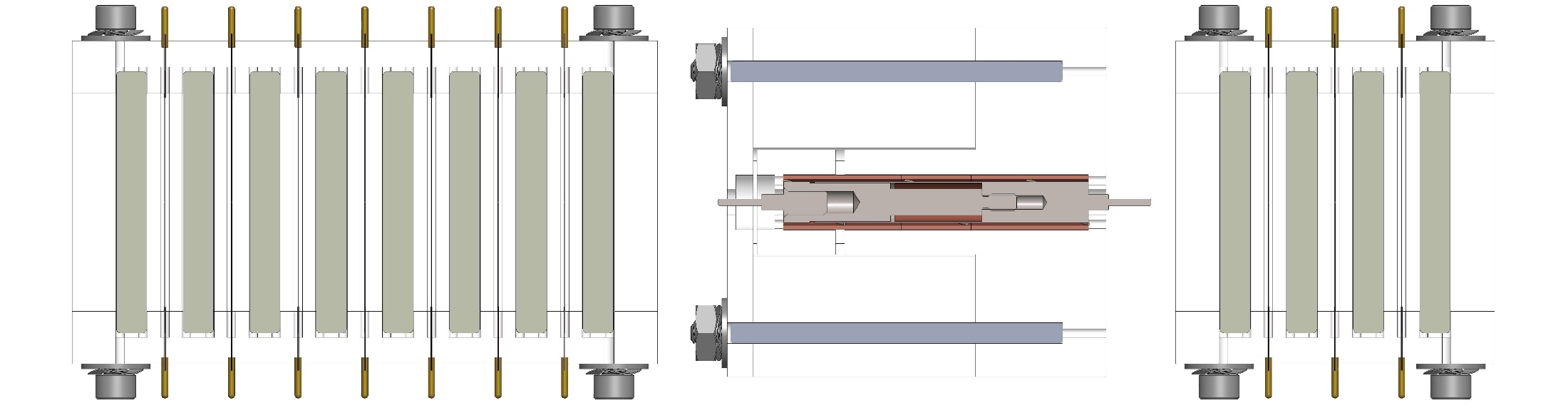 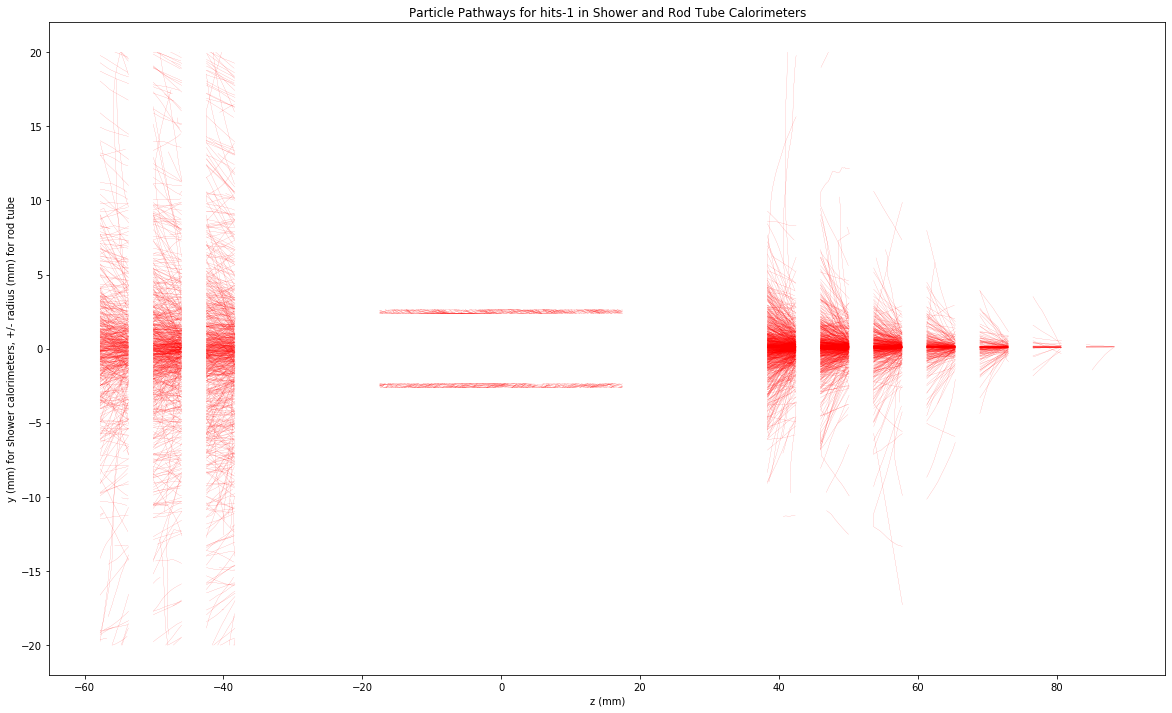 9 March 2021
J. Rutherfoord
21
One electron shower in Rod/Tube LAr Gap
Shower particle tracks in the rod/tube LAr gap as seen in previous slide but blown up vertically and then translated vertically for easy viewing. Scale on left for upper gap, scale on right for lower gap.  From GEANT4 simulation.
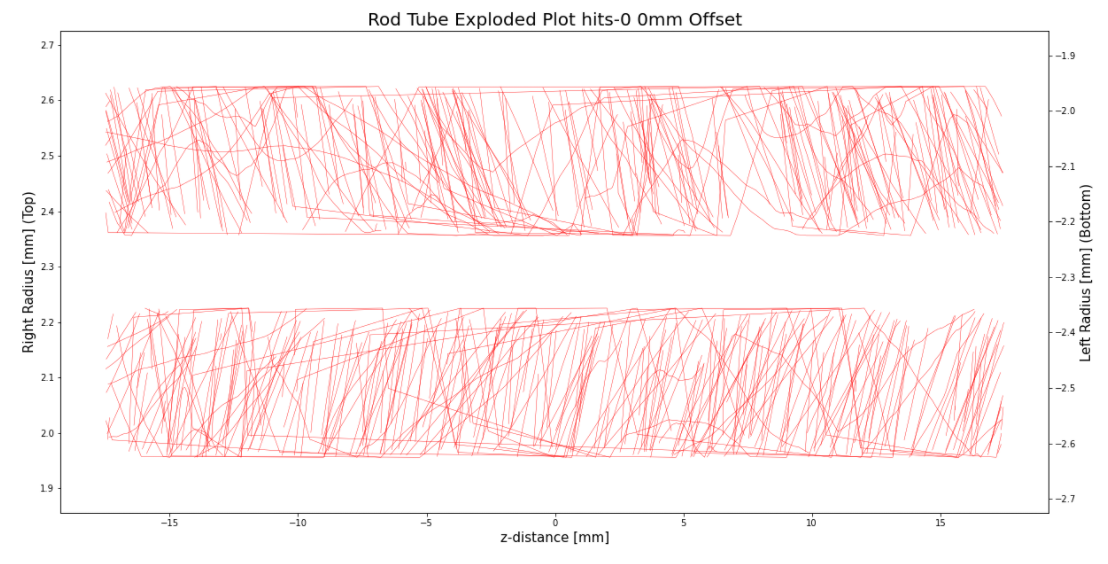 9 March 2021
J. Rutherfoord
22
EM Shower development
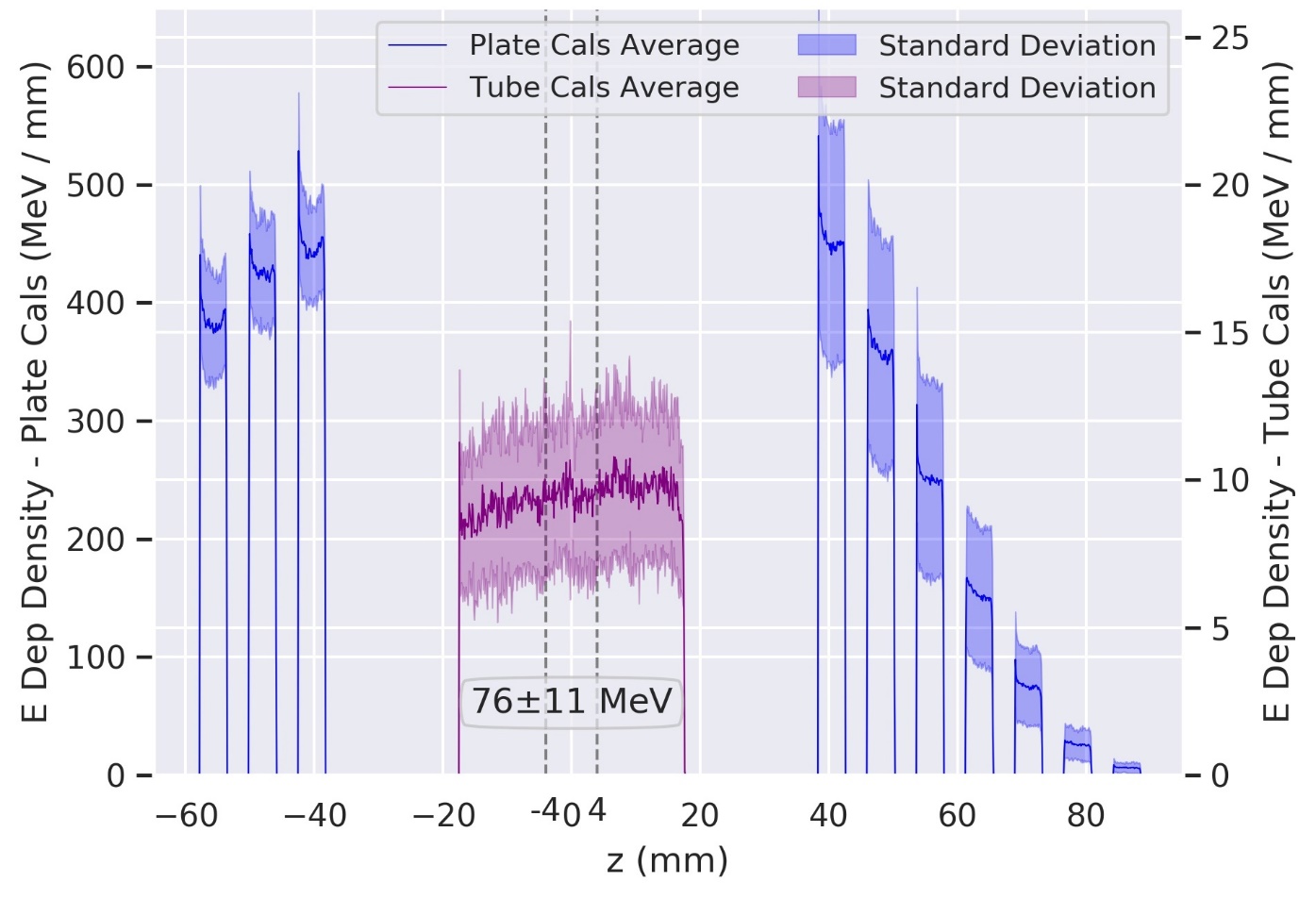 9 March 2021
J. Rutherfoord
23
Simulated pulse and noise
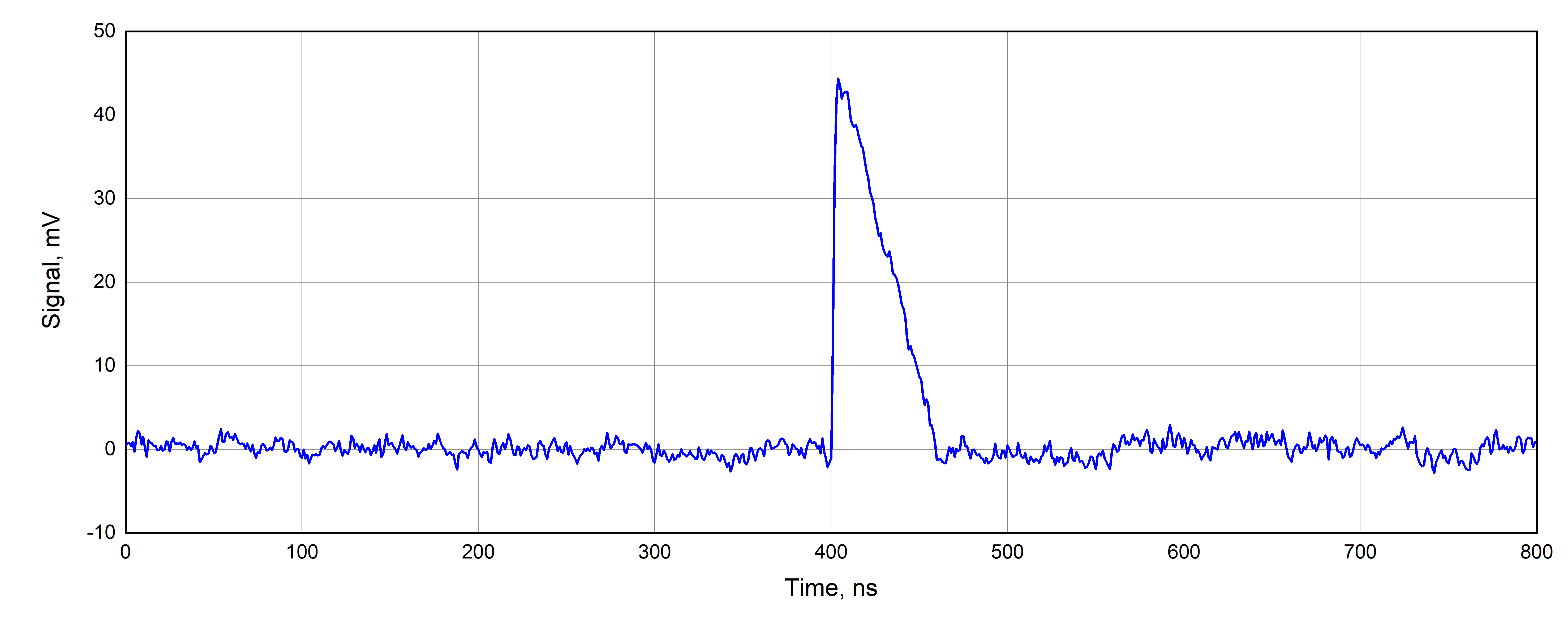 9 March 2021
J. Rutherfoord
24
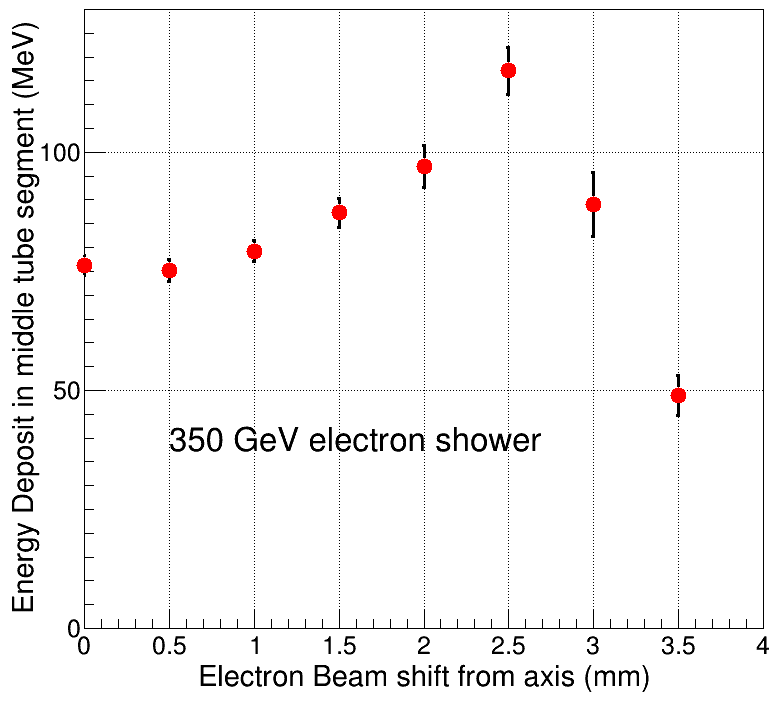 9 March 2021
J. Rutherfoord
25
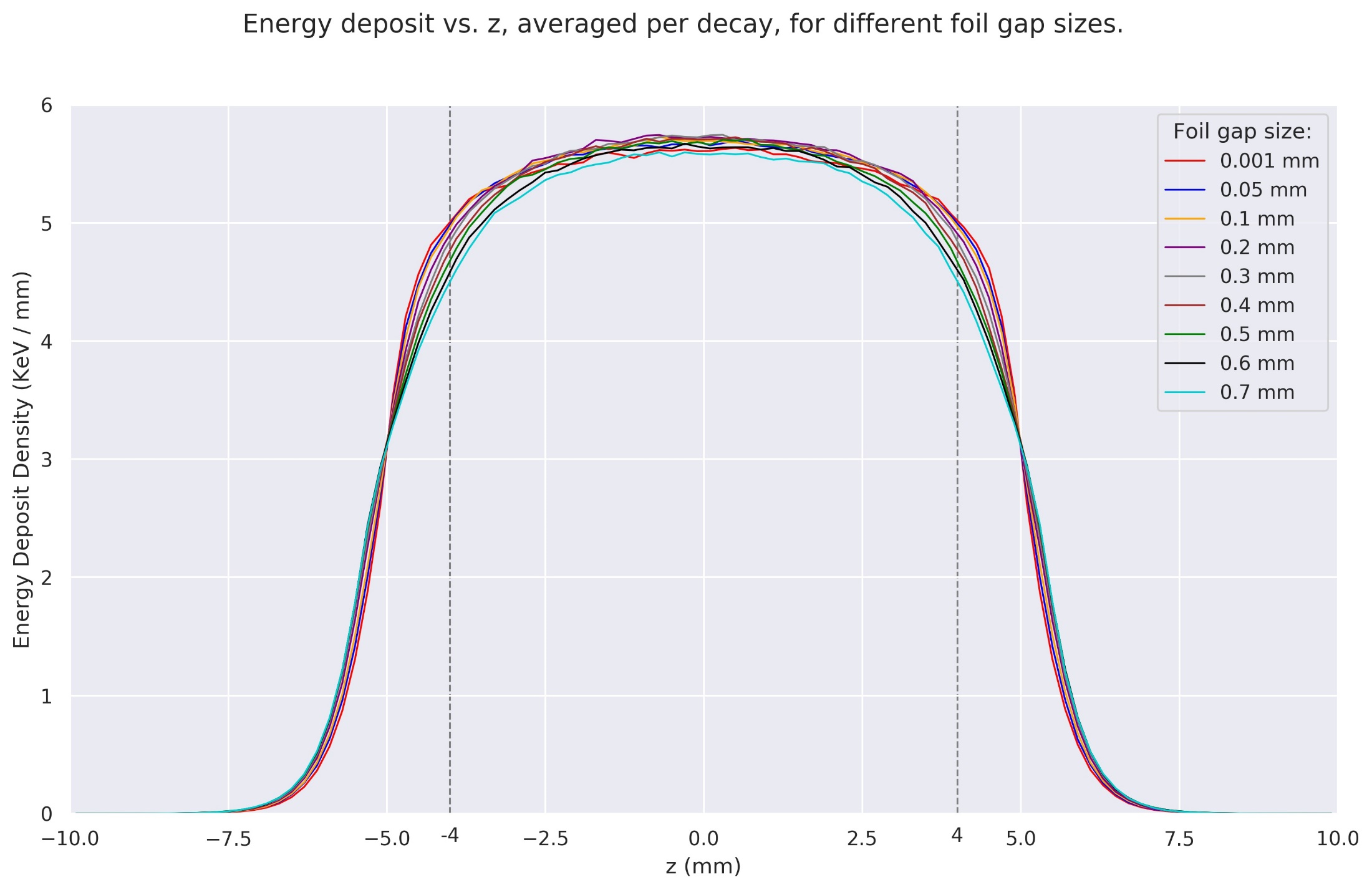 9 March 2021
J. Rutherfoord
26
For more information
Please see
“FCalPulse R&D Project, Reconstructing the FCal Pulse in the HL-LHC Era”
at https://indico.cern.ch/event/927863
9 March 2021
J. Rutherfoord
27
Personnel shielding cut away
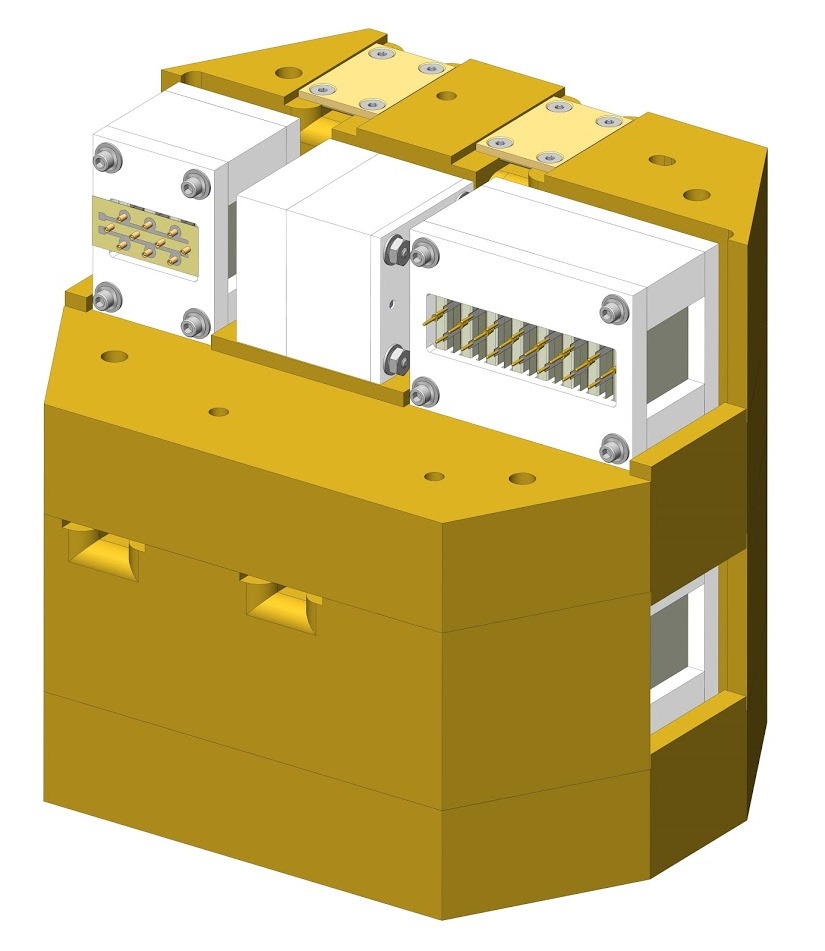 9 March 2021
J. Rutherfoord
28
Setup in CERN North Area
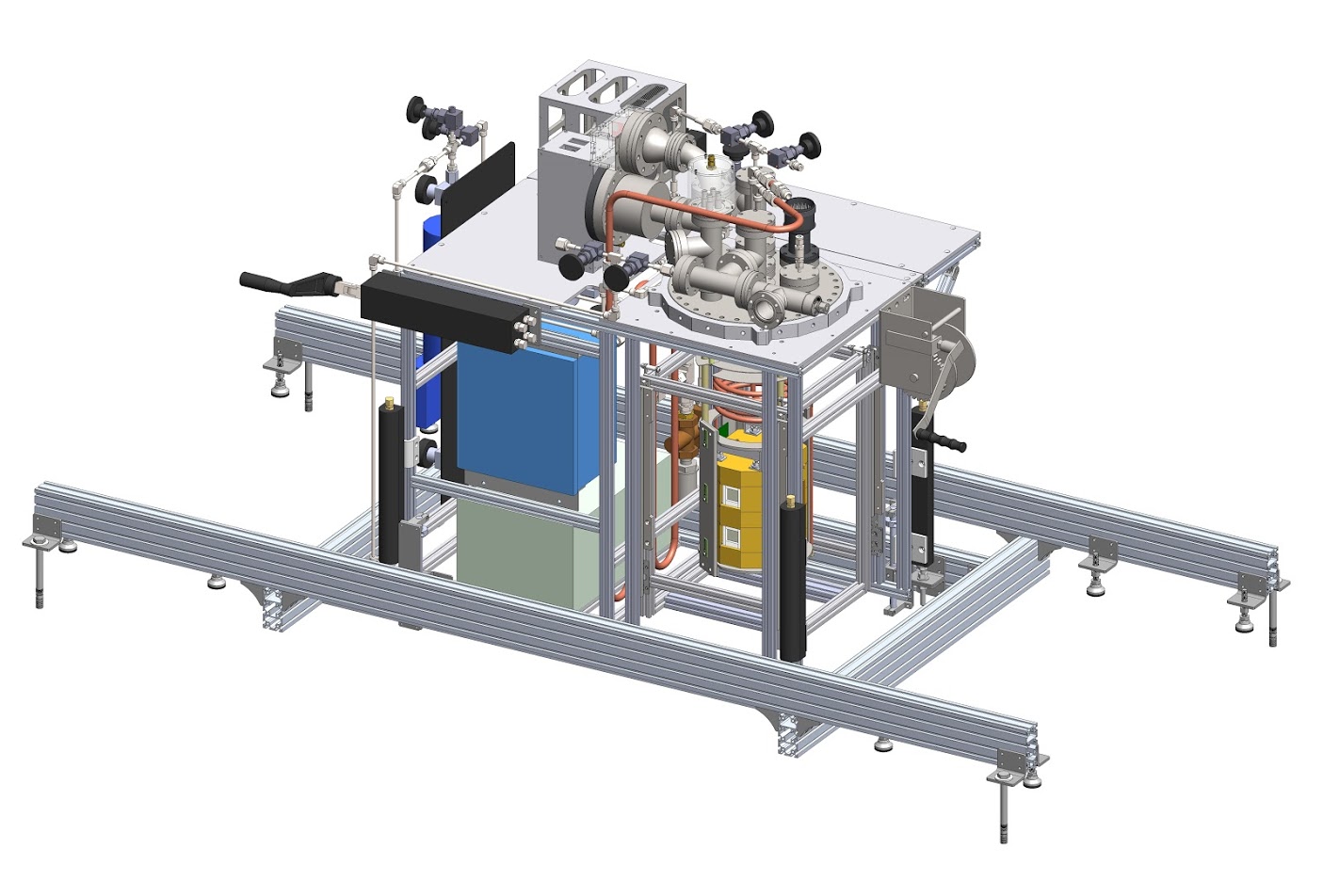 9 March 2021
J. Rutherfoord
29
Mounted on concrete blocks in H4 beam line
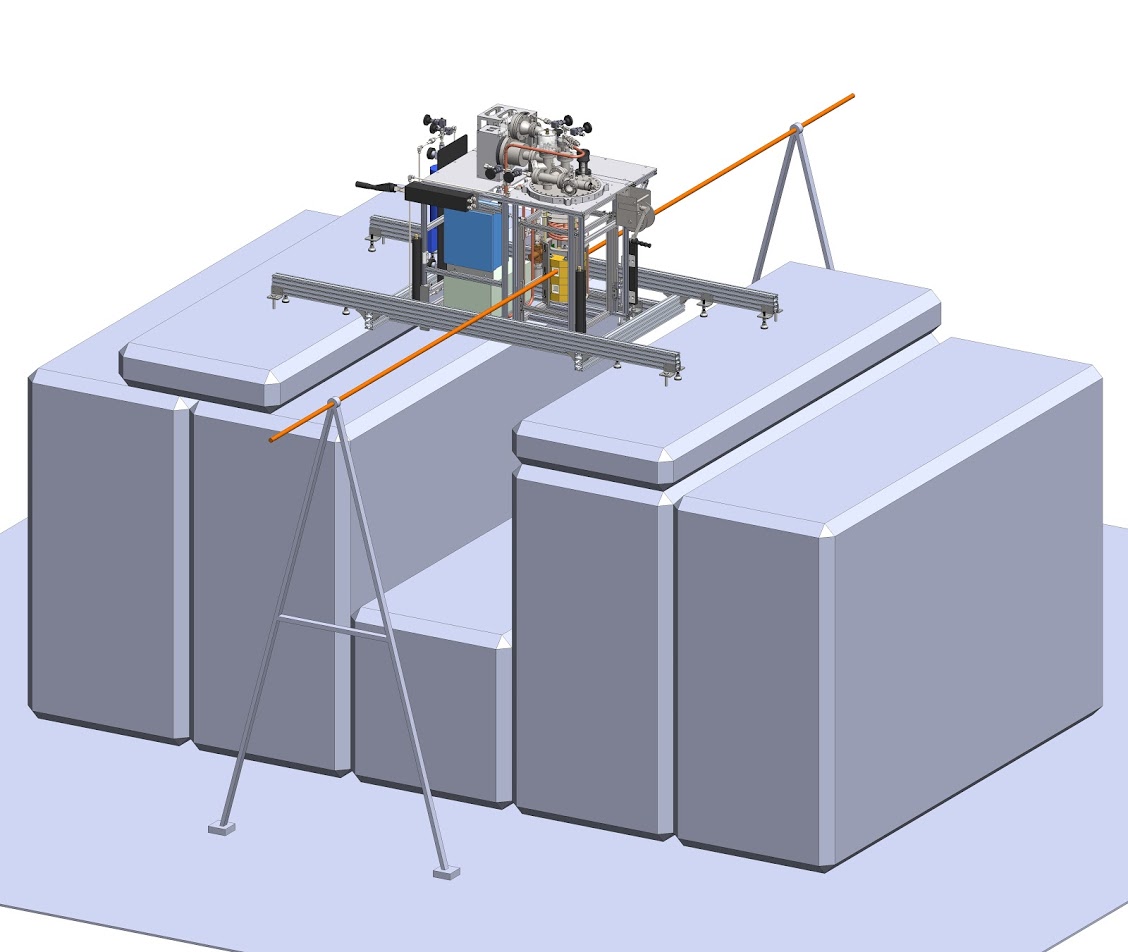 Double-wall cryostat is mounted from below
9 March 2021
J. Rutherfoord
30